Welcometo Urbana
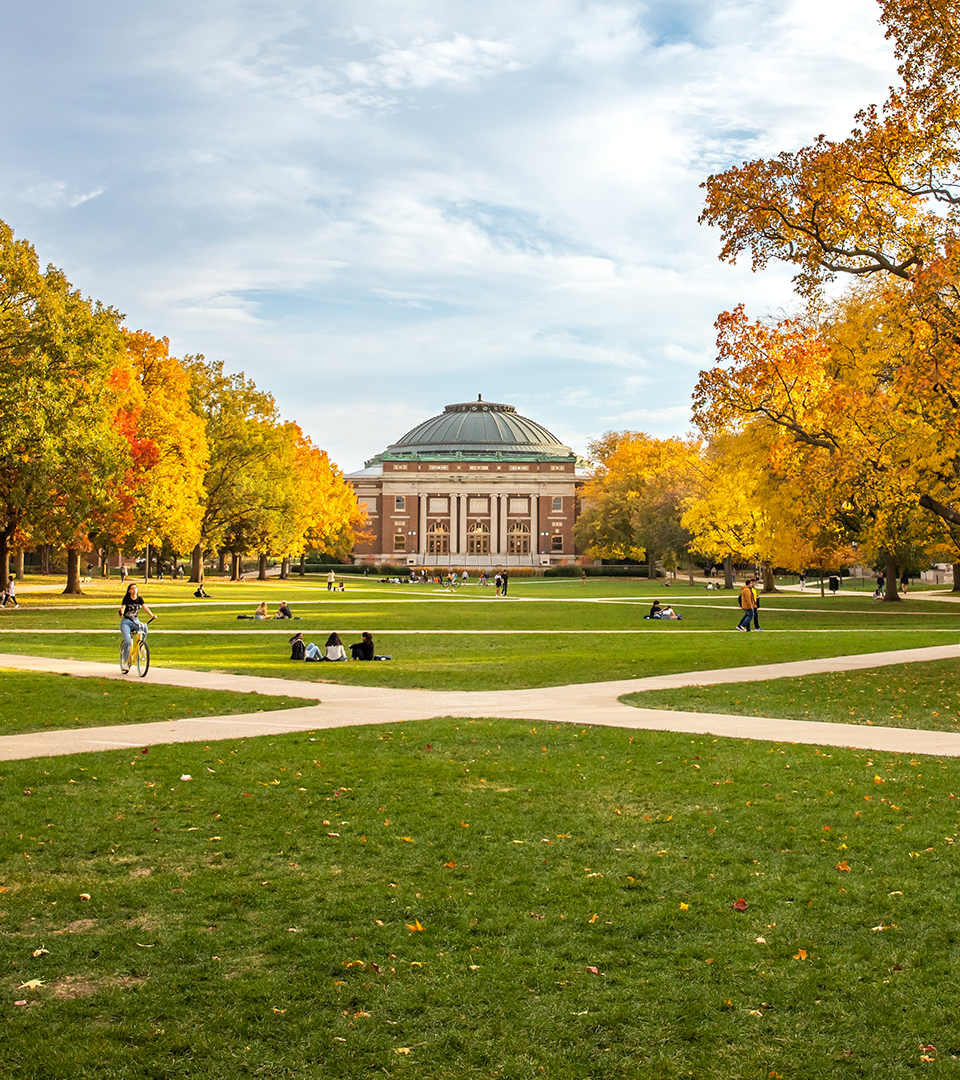 OurNewest Graduates
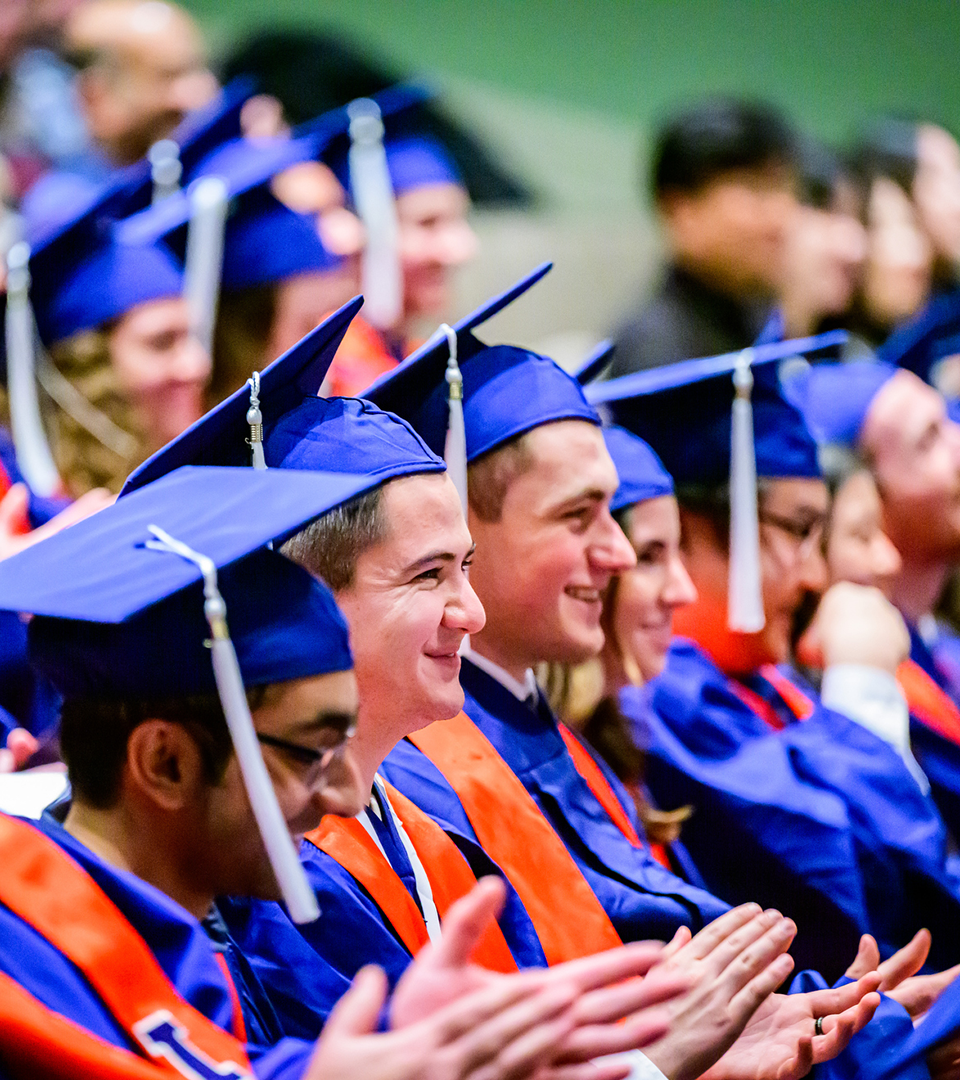 Another Record Year for Applications
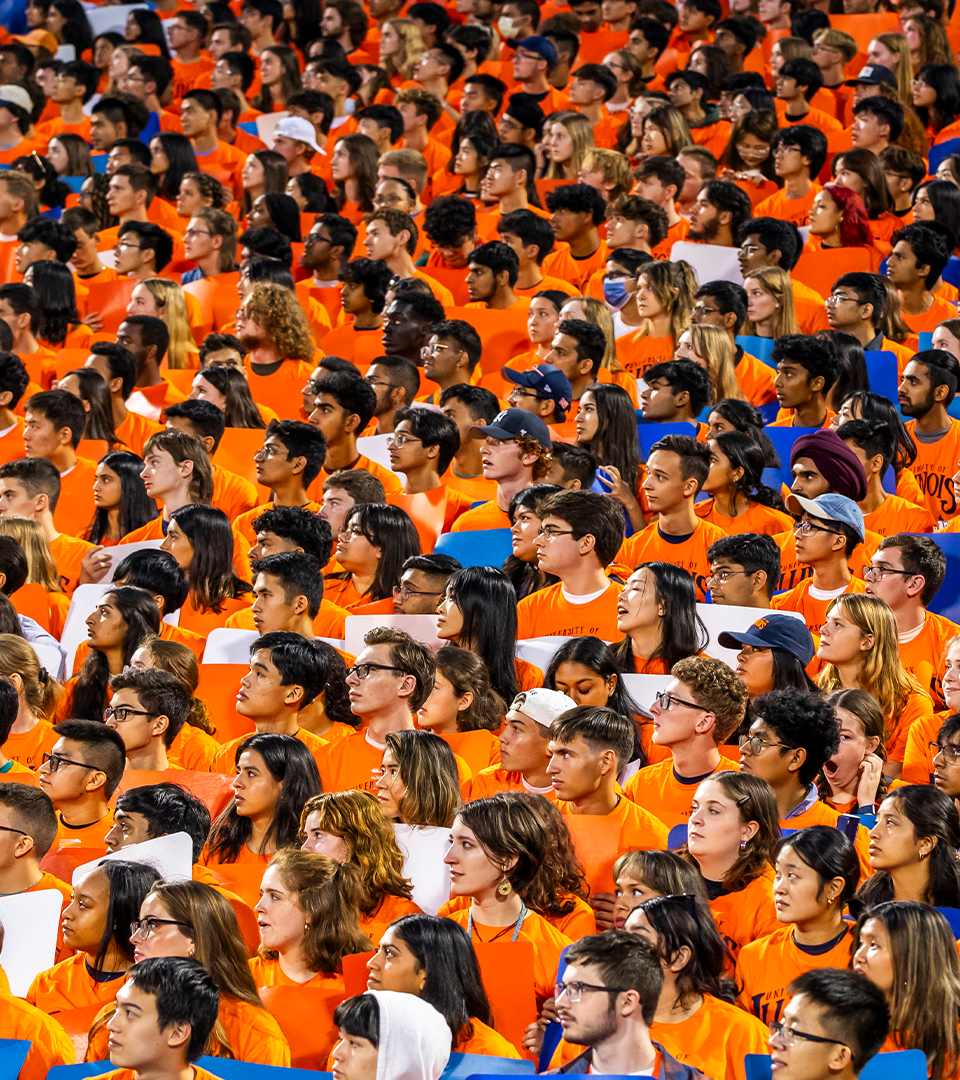 Boldly Driving Discovery and Innovation
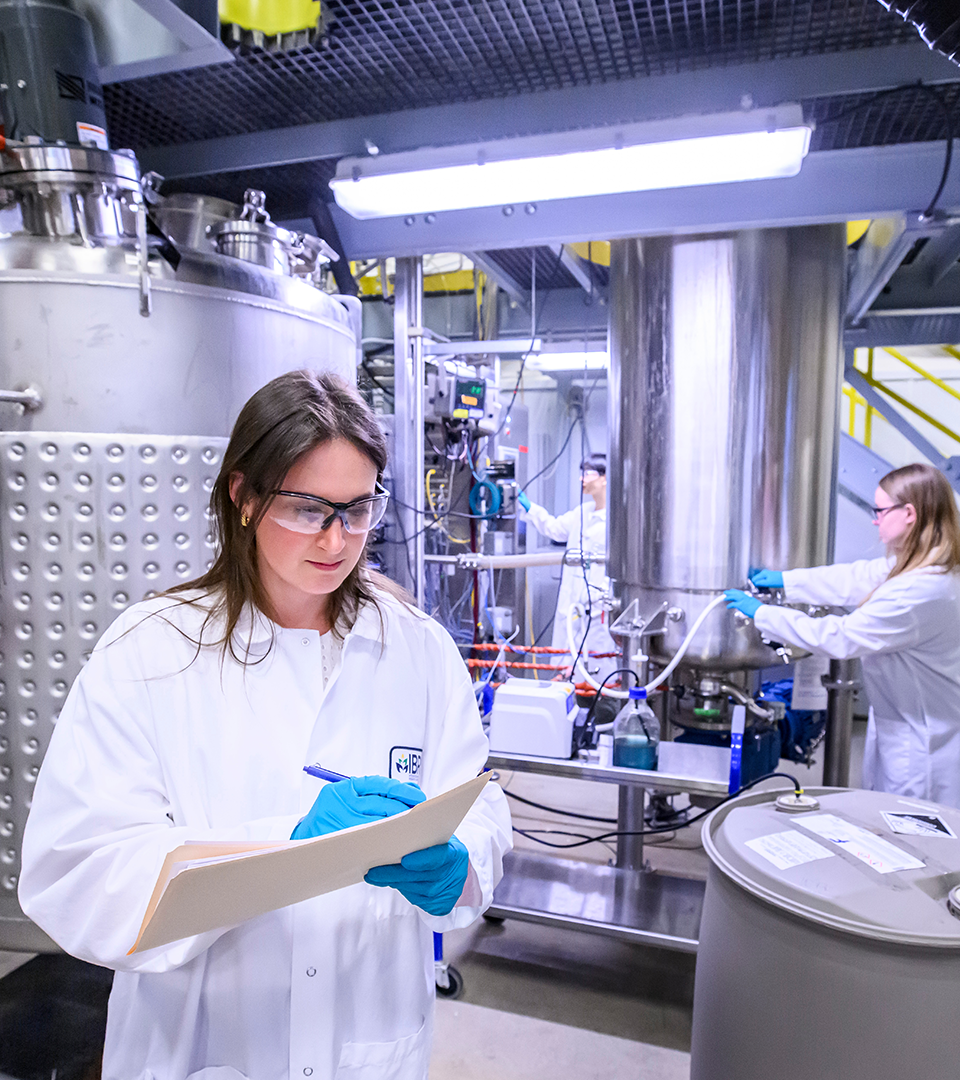 Reconnecting International Partners
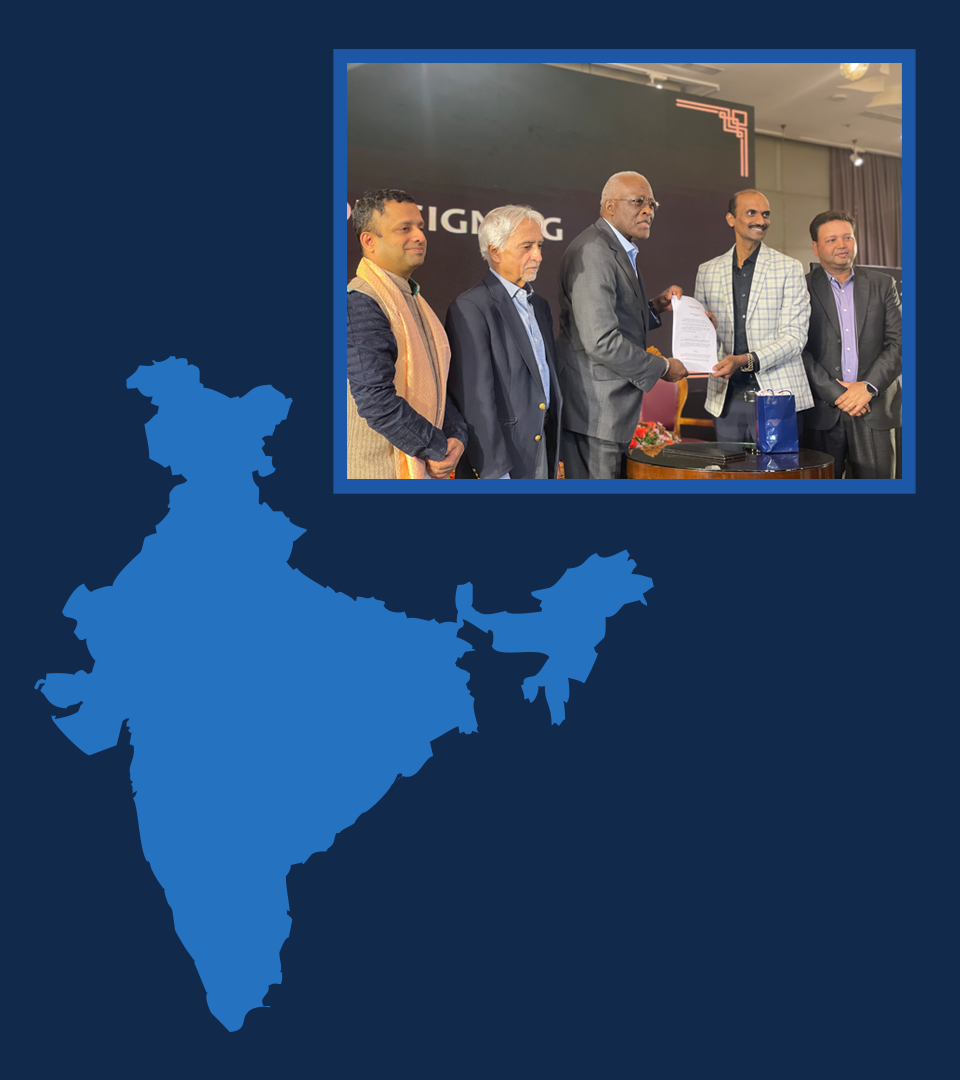 India
Welcometo Urbana
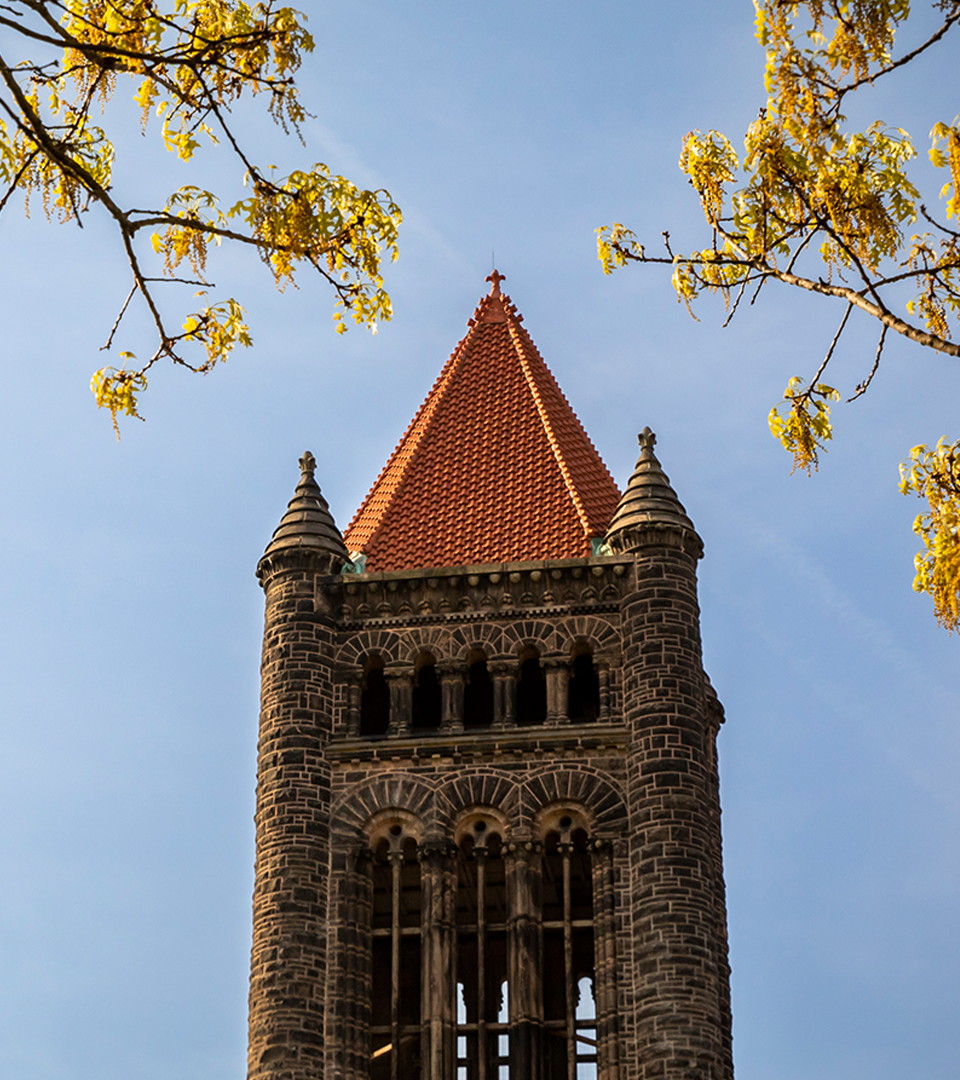